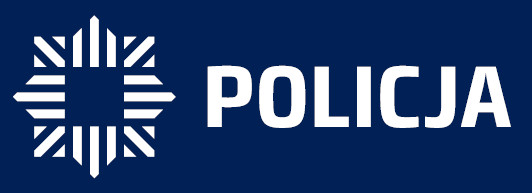 STAN PORZĄDKU I BEZPIECZEŃSTWA PUBLICZNEGOW 2014 ROKU NA TERENIE DZIAŁANIAKPP BIELSK PODLASKI
Komendant Powiatowy Policji 
w Bielsku Podlaskim
17-100 Bielsk Podlaski, ul. Kopernika 7
tel. (0 85) 8333 217, 8333 213, 730 7701
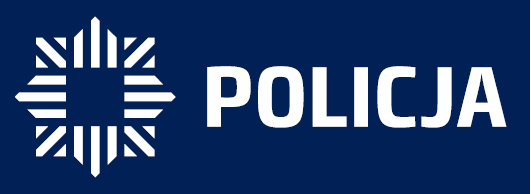 Obszar działania KPP w Bielsku Podlaskim
Obszar działania KPP w Bielsku Podlaskim
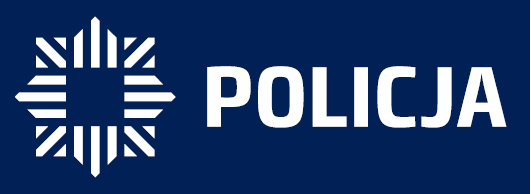 Oczekiwania wobec Policji
Wyniki VII edycji Polskiego Badania Przestępczości przeprowadzonego na przełomie stycznia i lutego 2014 roku w województwie podlaskim
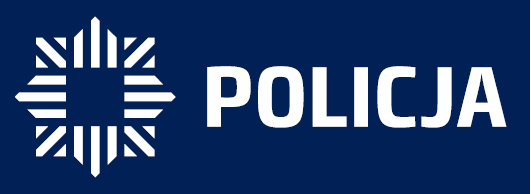 Zagrożenia, których najbardziej obawiają się w pobliżu miejsca zamieszkania
Wyniki VII edycji Polskiego Badania Przestępczości przeprowadzonego na przełomie stycznia i lutego 2014 roku w województwie podlaskim
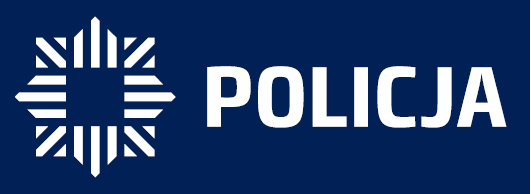 Czy Polska jest krajem, w którym żyje się bezpiecznie? (w %)
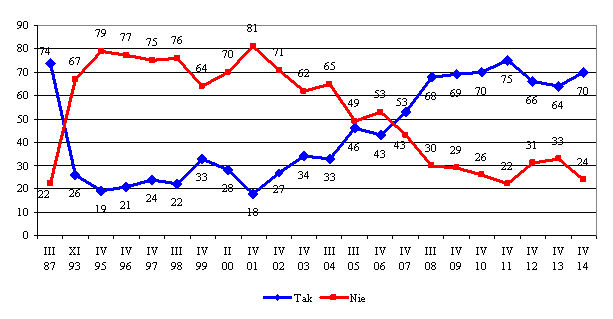 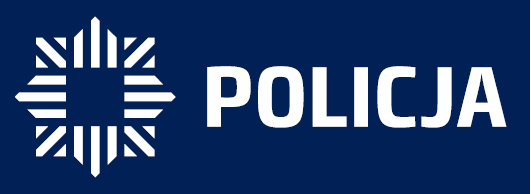 Przestępczość ogółem w okresiestyczeń-grudzień w latach 2012 – 2014
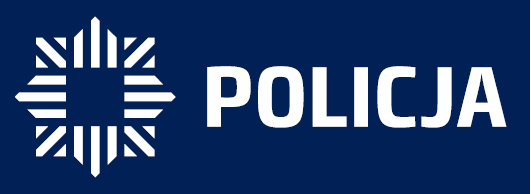 Przestępczość kryminalna w okresie styczeń-grudzień w latach 2012 – 2014
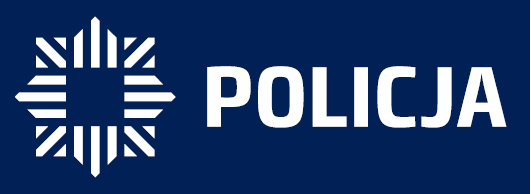 Ustaleni sprawcy przestępstw oraz tymczasowo aresztowani w latach 2004-2014
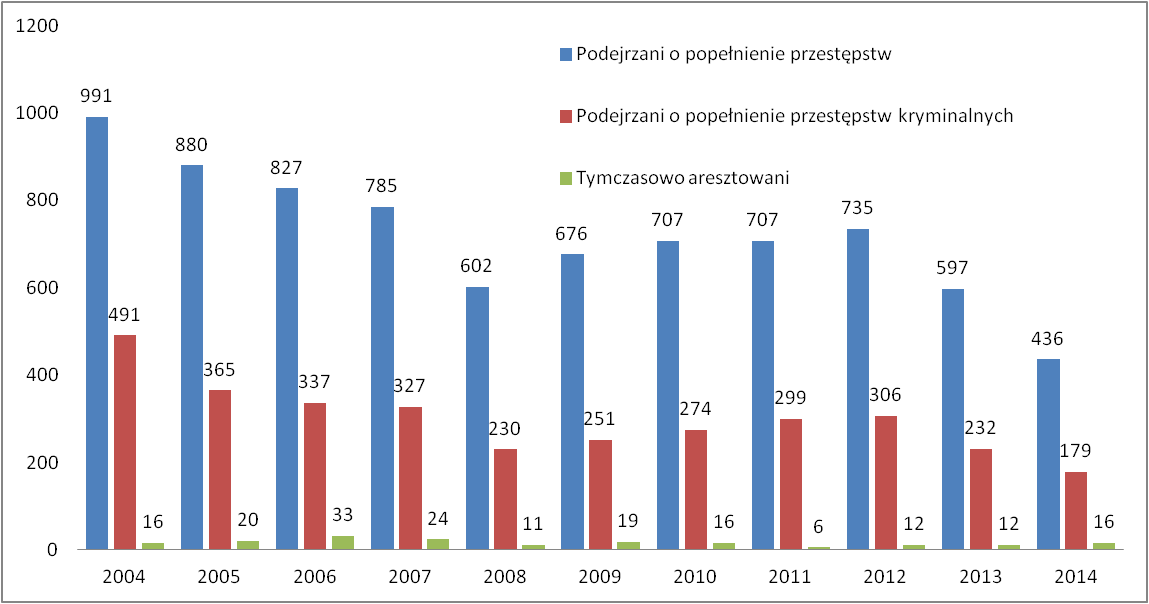 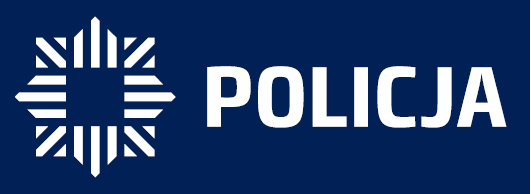 Dynamika kradzieży z włamaniem oraz wykrywalność w latach 2004-2014
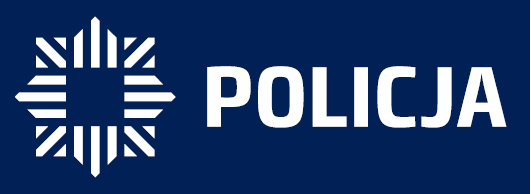 Zagrożenie kradzieżami w latach 2004-2014
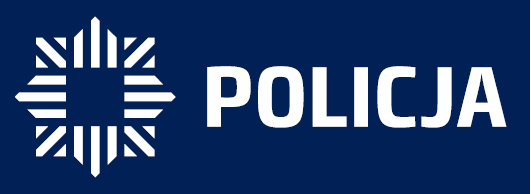 Ilość kradzieży samochodów w latach 2004-2014
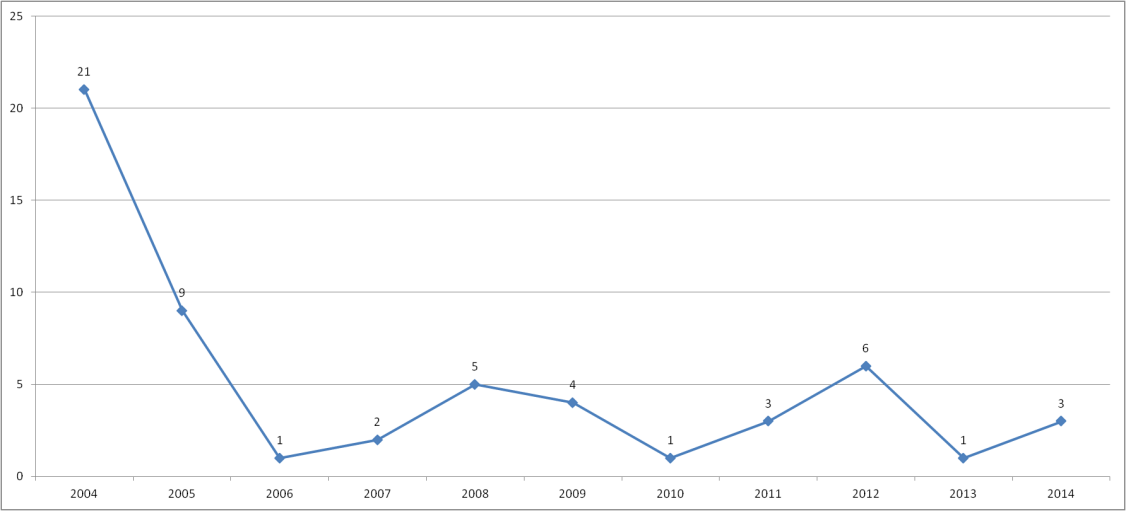 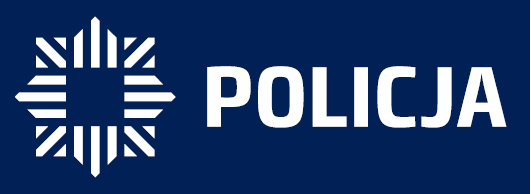 Dynamika rozbojów i wymuszeń rozbójniczych w latach 2004-2014
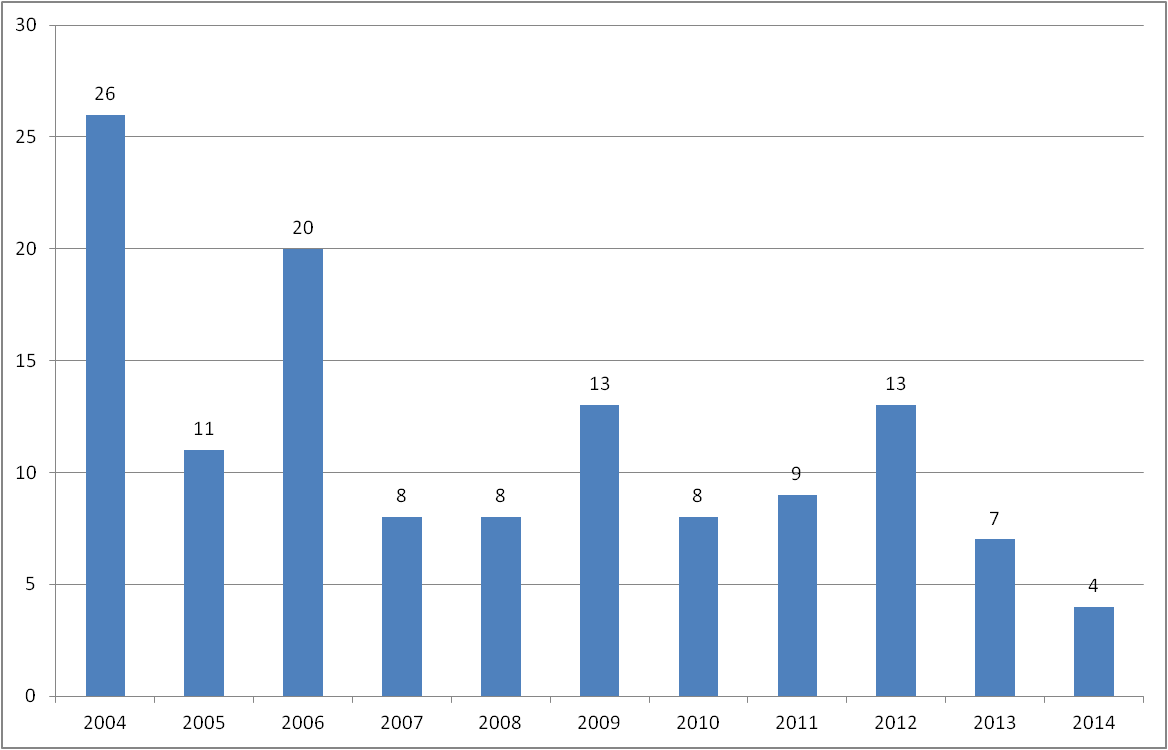 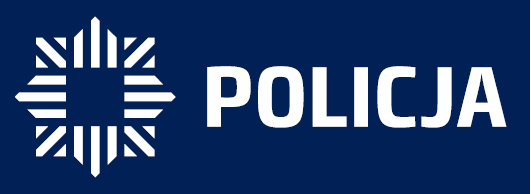 7 wybranych kategorii przestępstw  w okresie styczeń-grudzień w latach 2013 – 2014
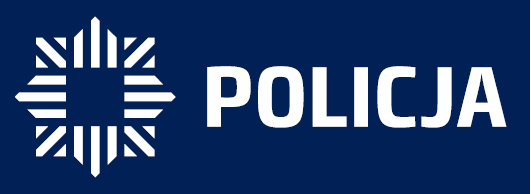 Dynamika przestępczości narkotykowej w latach 2004-2014
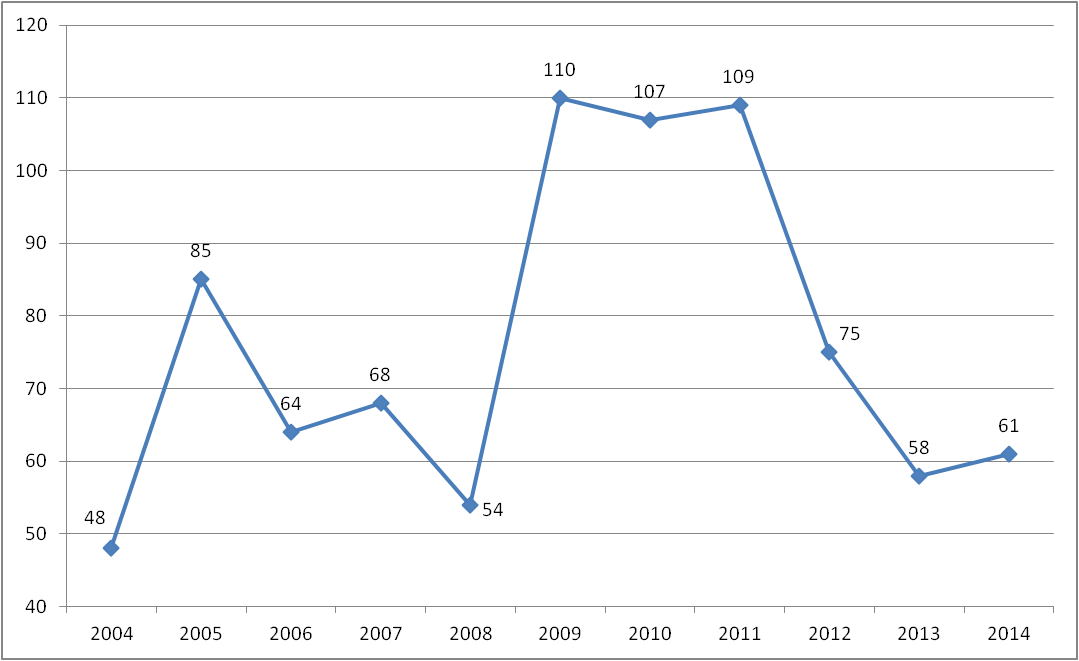 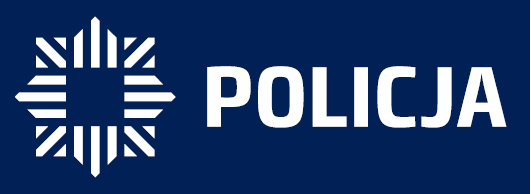 Wartość mienia zabezpieczonego na poczet kar i roszczeń w latach 2004-2014
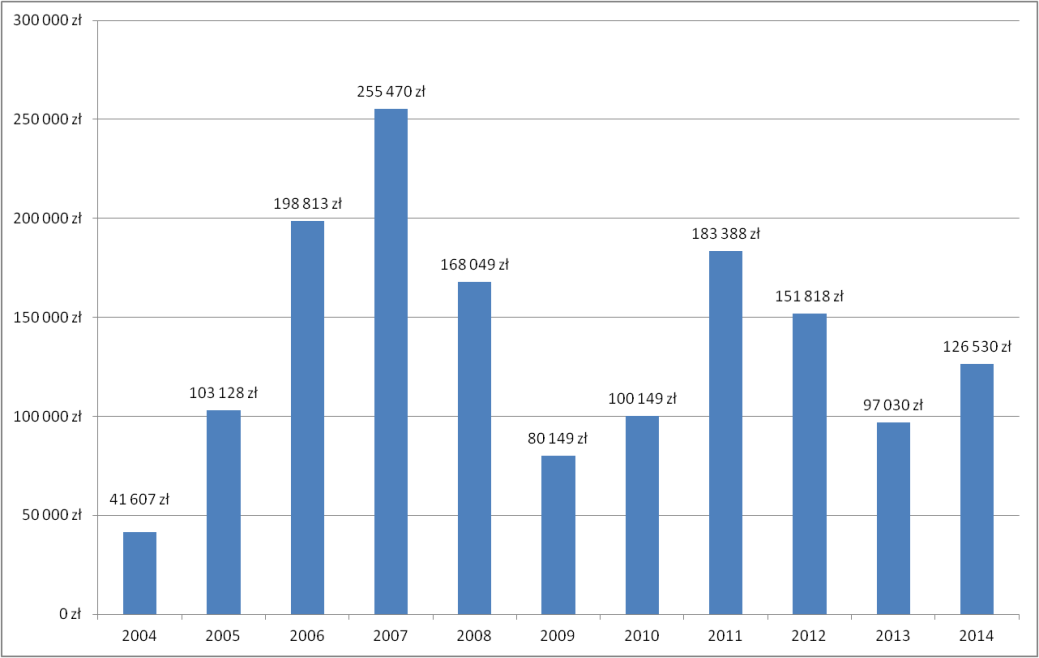 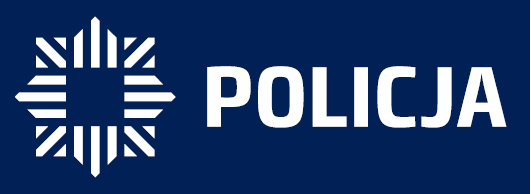 Liczba policjantów skierowanych do służby patrolowo-interwencyjnej
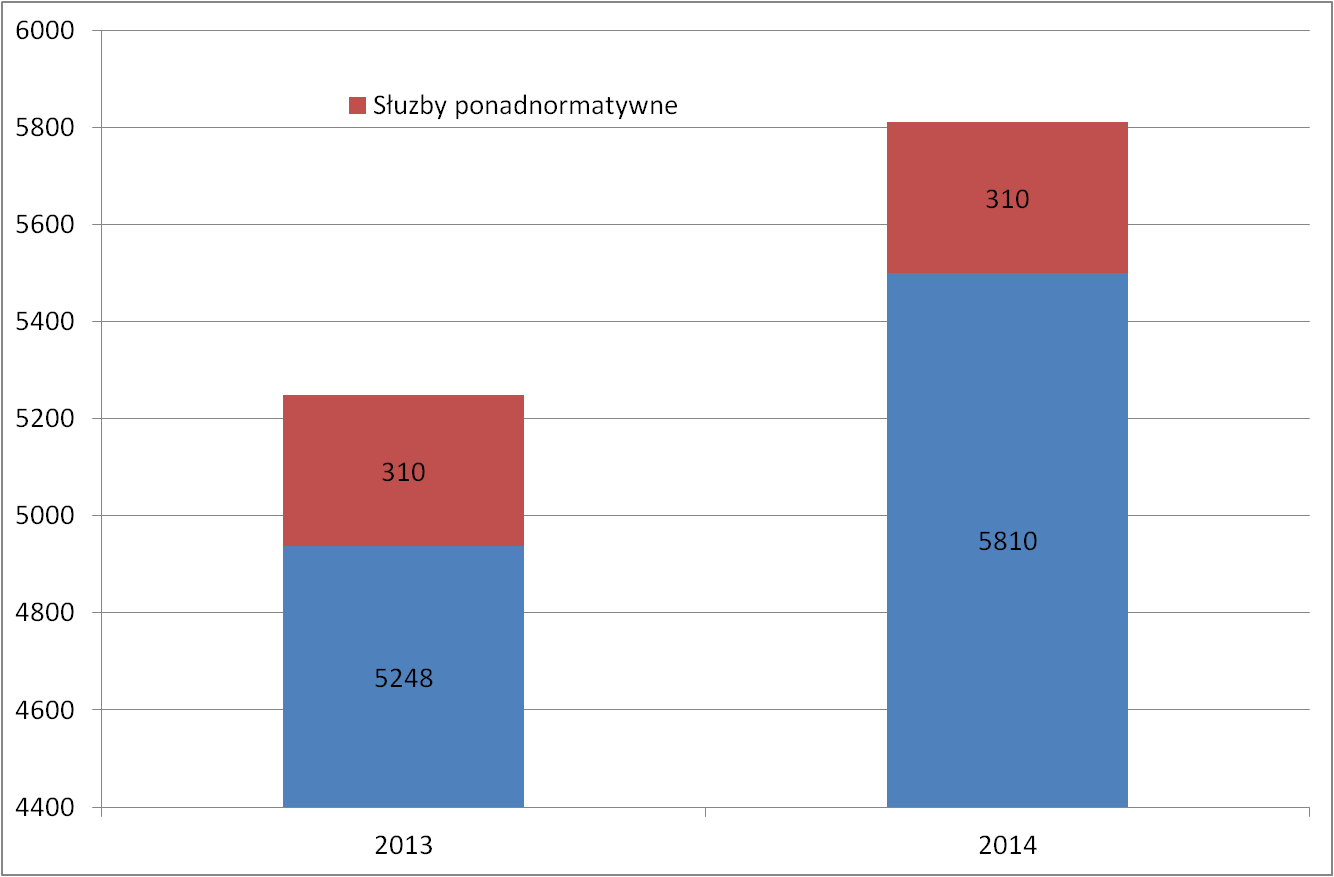 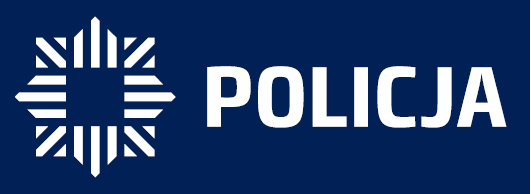 Liczba wypadków i kolizji w latach 2004-2014
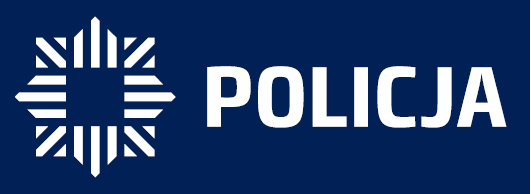 Ilość rannych i zabitych w wypadkach w latach 2004-2014
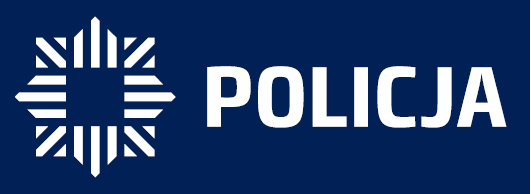 Liczba ujawnionych nietrzeźwych kierowców w latach 2004-2014
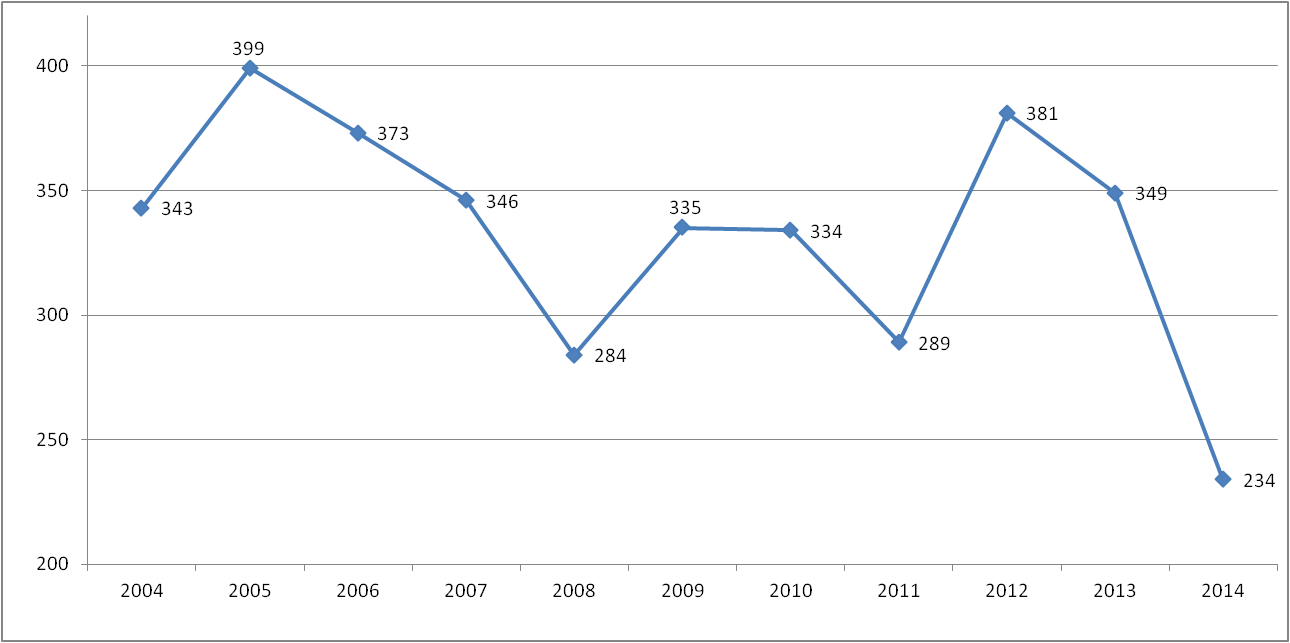 Zbadano stan trzeźwości 20103 kierujących o 4019 więcej niż w 2014r.
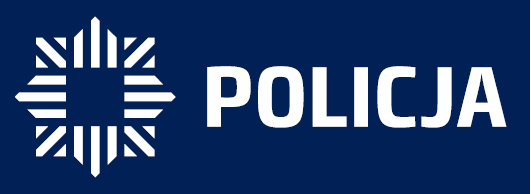 Średni czas oczekiwania na interwencjęw poszczególnych miesiącach 2014 roku
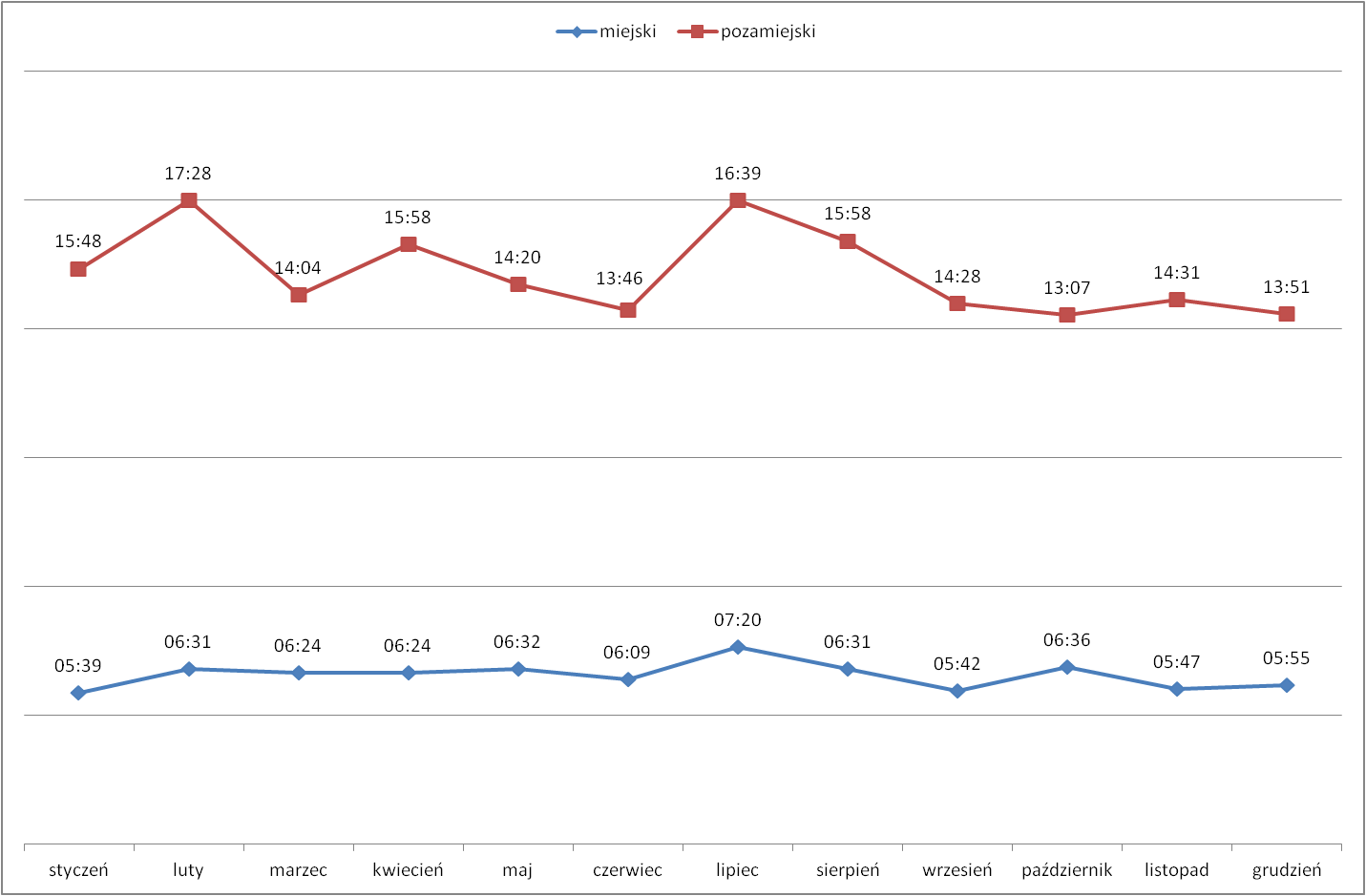 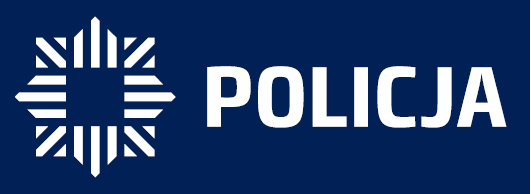 Liczba interwencji w terenie miejskim i pozamiejskim oraz ich ilość podjęta w czasie zakładanym
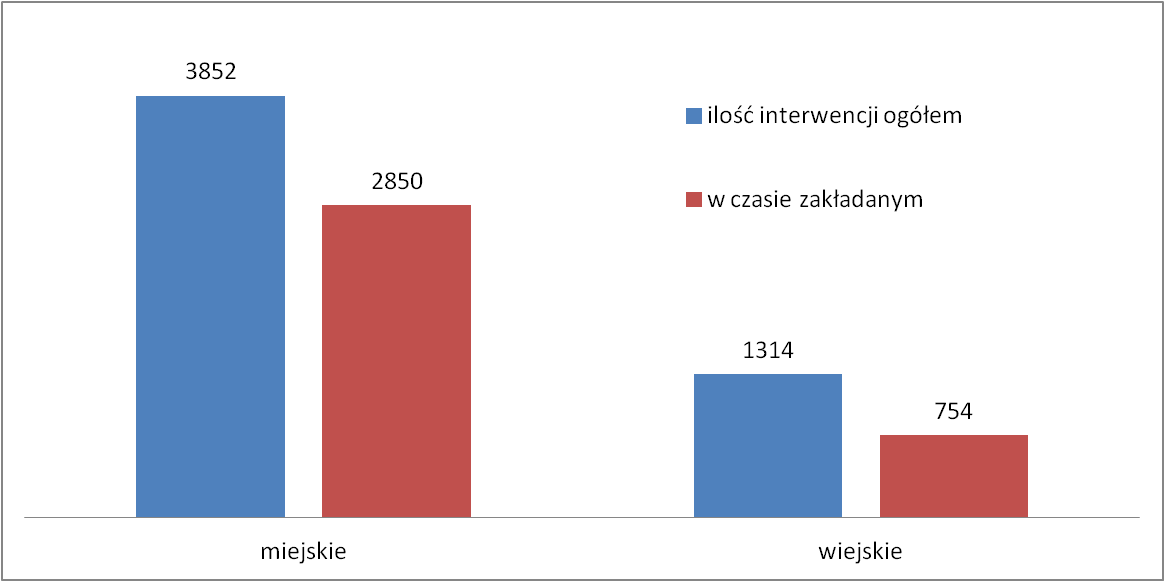 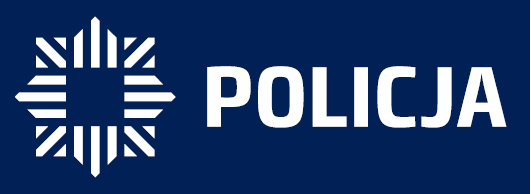 Kwestionariusze szacowania ryzyka
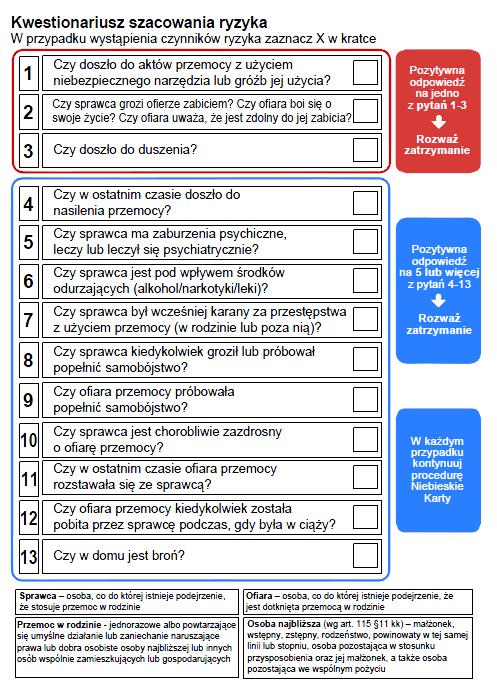 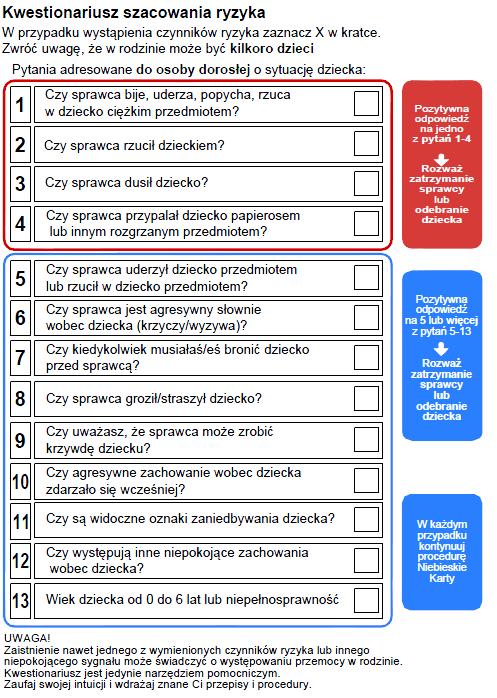 Procedura „Niebieskiej Karty”, która na dzień 31.12.2014 r. obejmuje 57 rodzin (33 w 2013 r.).
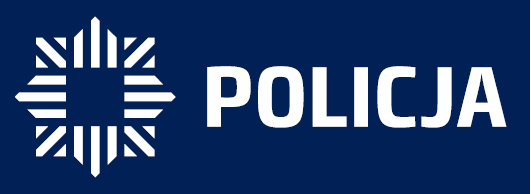 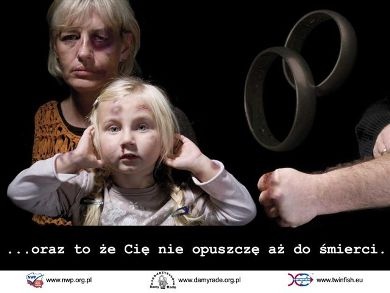 Niebieska Karta
Liczba wypełnionych formularzy „Niebieska Karta” wyniosła 138, liczba formularzy wszczynających procedurę wyniosła 97, natomiast 41 to liczba kolejnych przepadków przemocy w rodzinie w trakcie już trwającej procedury.
W 2014 r. wszczęto 25 postępowań przygotowawczych dotyczących przemocy domowej, w której prowadzono procedurę „Niebieskiej Karty” przeciwko sprawcom znęcania. Zakończono aktem oskarżenia 17 spraw
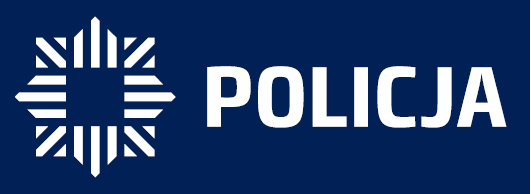 Dynamika przestępczości nieletnich w latach 2004-2014.
Przestępczość i patologie wśród nieletnich
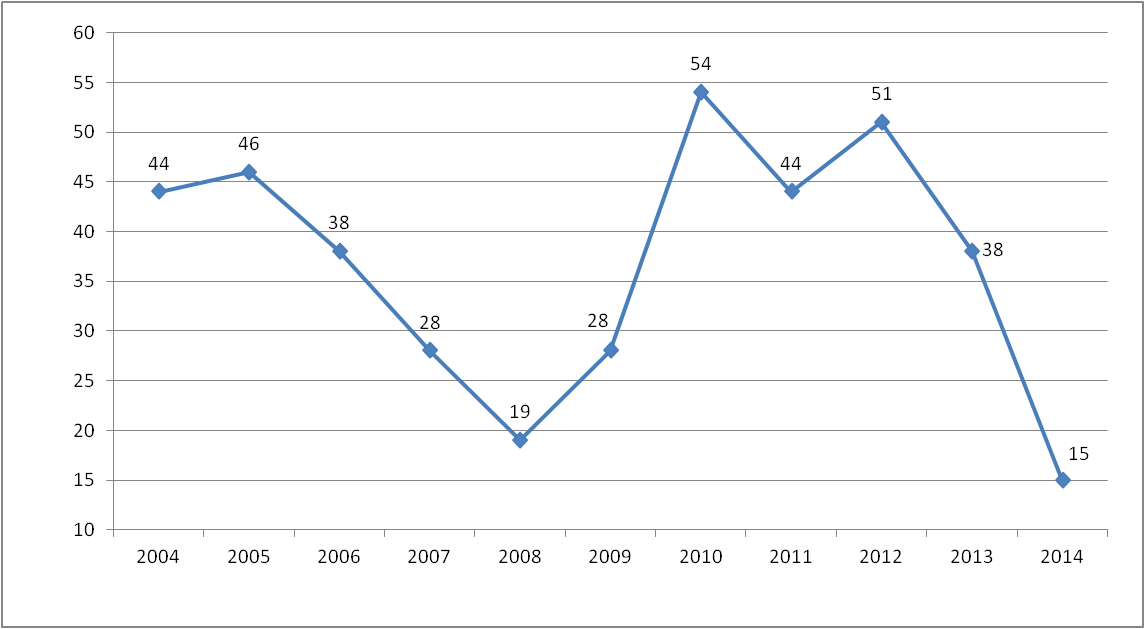 Dynamika przestępczości nieletnich w latach 2004-2014.
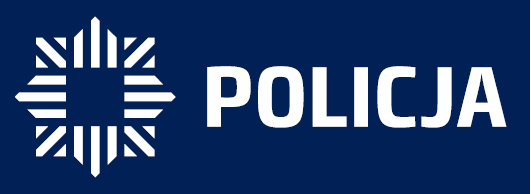 Dynamika przestępczości nieletnich w latach 2004-2014.
Programy profilaktyczne
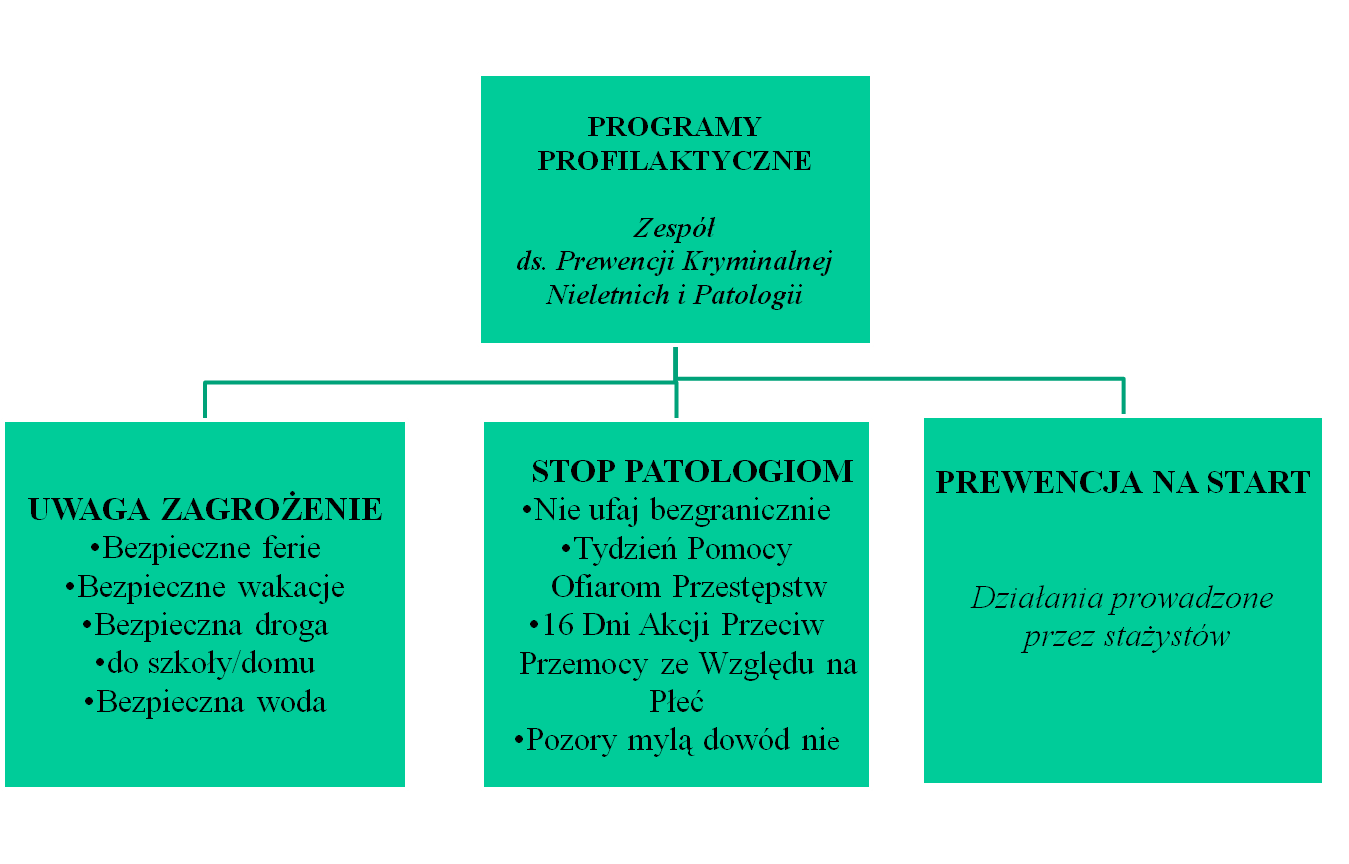 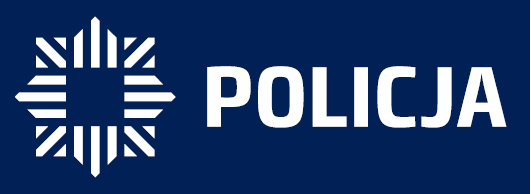 Debaty społeczne
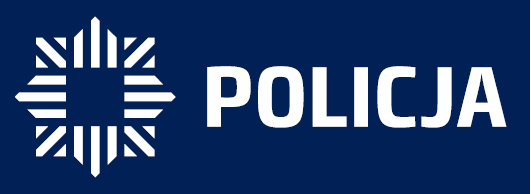 Zdarzenia przestępcze będącew zainteresowaniu opinii społecznej
W okresie od 04 do 10 sierpnia 2014 roku na terenie ogródków działkowych 19-letni sprawca dokonał 16 kradzieży z włamaniem do domków letniskowych. Został tymczasowo aresztowany na okres dwóch miesięcy.
 Sierpień 2014r. - wyłudzenie usług kominiarskich, sprawca nie mając wymaganych uprawnień mistrza kominiarstwa wykonywał okresowe przeglądy na terenie powiatu bielskiego, hajnowskiego, siemiatyckiego i innych. Na chwilę obecną stwierdzono popełnienie
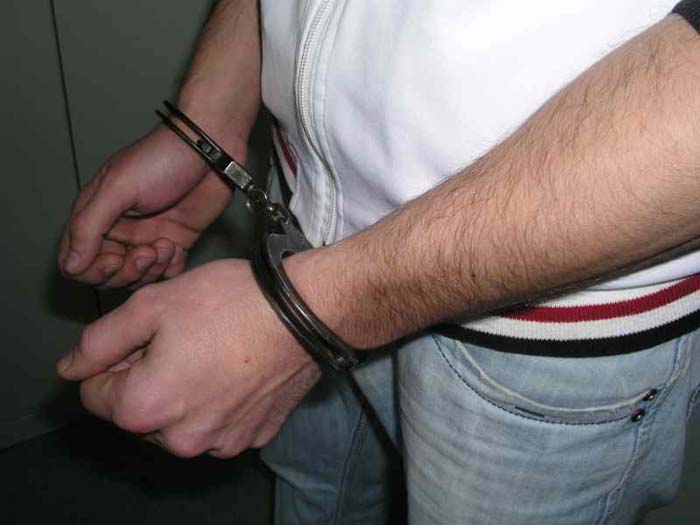 142 czynów, wartość strat powyżej 35 tys. zł na szkodę osób prywatnych oraz firm. 
 Dnia 04 grudnia 2014 roku w Bielsku Podlaskim policjanci zatrzymali nieletniego, który dokonał uszkodzenia iluminacji świetlnych mieszczących się w parku Królowej Heleny wartości ponad 40tys. złotych na szkodę Urzędu Miasta Bielsk Podlaski.
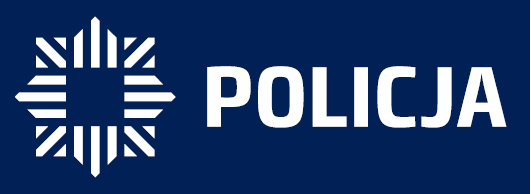 Zdarzenia przestępcze będącew zainteresowaniu opinii społecznej
Na początku listopada 2014 r. policjanci KPP w Bielsku Podlaskim podczas przeszukania pokoju hotelowego wynajmowanym przez Radosława P. w obudowie komputera znaleziono rosnące trzy krzaki ziela konopi specjalnej odmiany niskopiennej o nazwie „White Widow”. 
W 2014 r. odnotowano dwie próby oszustw metodą na tzw. „wnuczka”, gdzie osoby poszkodowane dokonały znacznych kwot na konta bankowe oszustów. Dzięki podjętym działaniom przez policjantów, konta zostały zablokowane a sprawcy wyłudzeń zatrzymani (Warszawa, Gdańsk) podczas próby odebrania z kasy z banku i tymczasowo aresztowani.
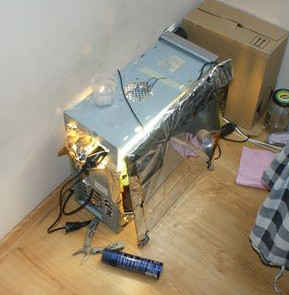 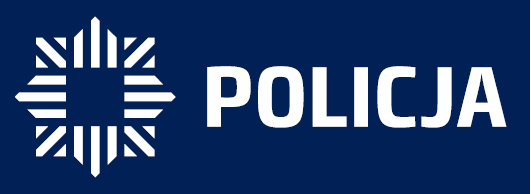 Program Standaryzacji Komendi Komisariatów Policji
W 2014 roku budynek Komendy Policji został wyremontowany w ramach rządowego „Programu Standaryzacji Komend i Komisariatów Policji” na kwotę ok. 1 mln. zł. Dodatkowo został zakupiony sprzęt kwaterunkowy za kwotę 125 tyś. zł oraz sprzęt łączności i informatyki za kwotę 30 tyś. zł. Celem programu była poprawa warunków obsługi i przyjęć interesantów, a także warunków służby i pracy policjantów oraz pracowników policji. Zamontowano windę dla osób niepełnosprawnych. Wyremontowano pomieszczenia recepcji, pokoju przyjęć i interesantów, świetlicę, sali odpraw, pokoje socjalne, monitoring wewnętrzny jednostki, wymieniono instalacje elektryczne, wodnokanalizacyjne, instalacje przeciwpożarowe.
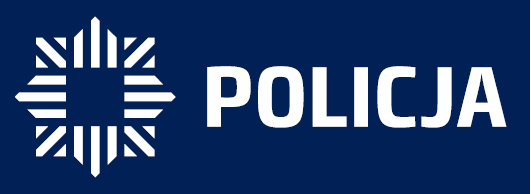 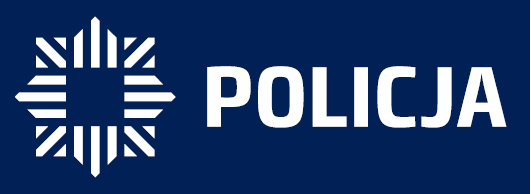 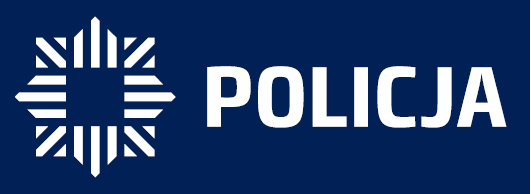 Przekazanie radiowozów
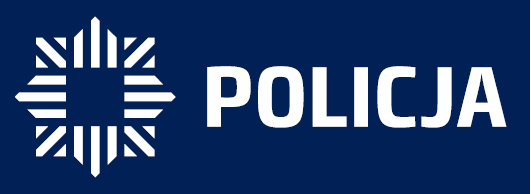 Alkomat barowy
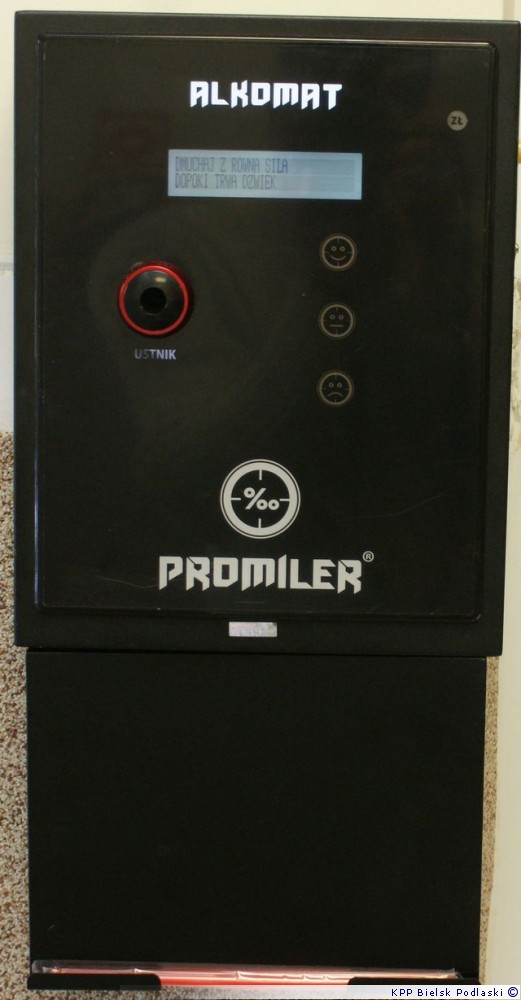 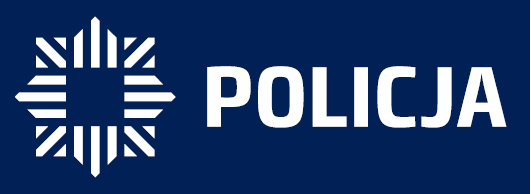 Nowy środek przymusu
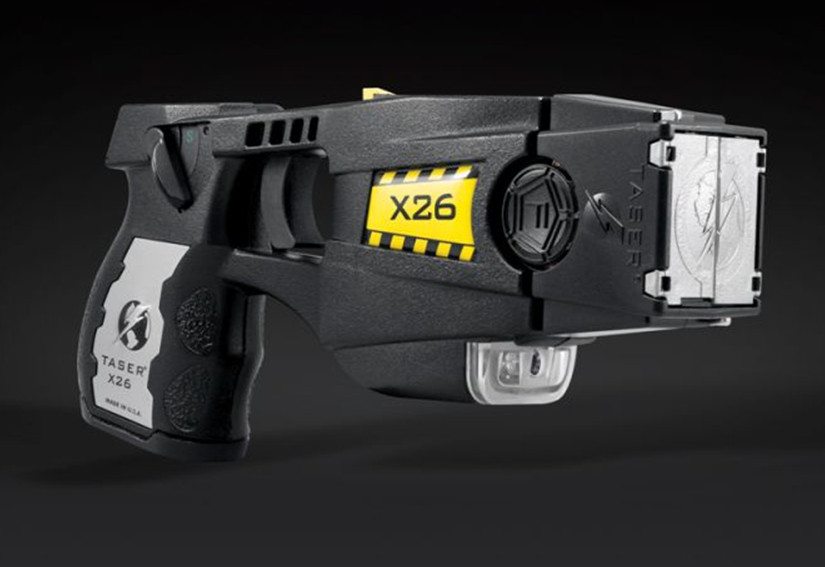 Paralizator elektryczny Taser X26 – Urządzenie to wysyła impuls elektryczny o napięciu 50000 volt. Jest to urządzenie, które uzupełnia lukę pomiędzy dotychczasowymi środkami przymusu a ostatecznym środkiem, jakim jest broń palna.
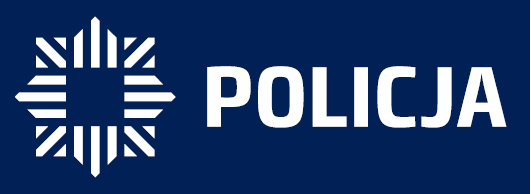 Psy służbowe
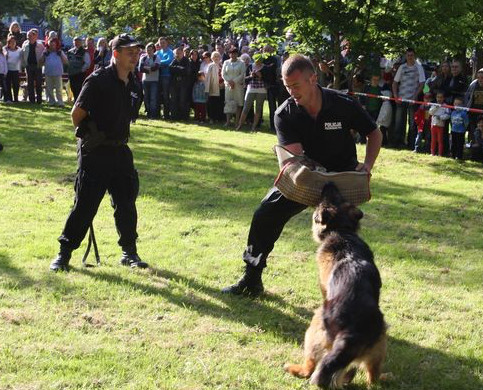 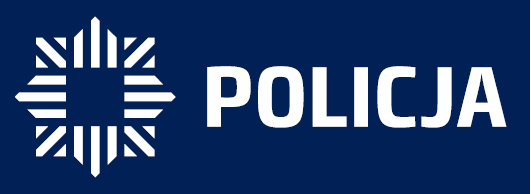 Skuteczność Policji w walce z przestępczością 
w okolicy miejsca zamieszkania
Wyniki VII edycji Polskiego Badania Przestępczości przeprowadzonego na przełomie stycznia i lutego 2014 roku w województwie podlaskim